Oklahoma’s Cropland
>70%
Oklahoma’s Land under Winter Wheat
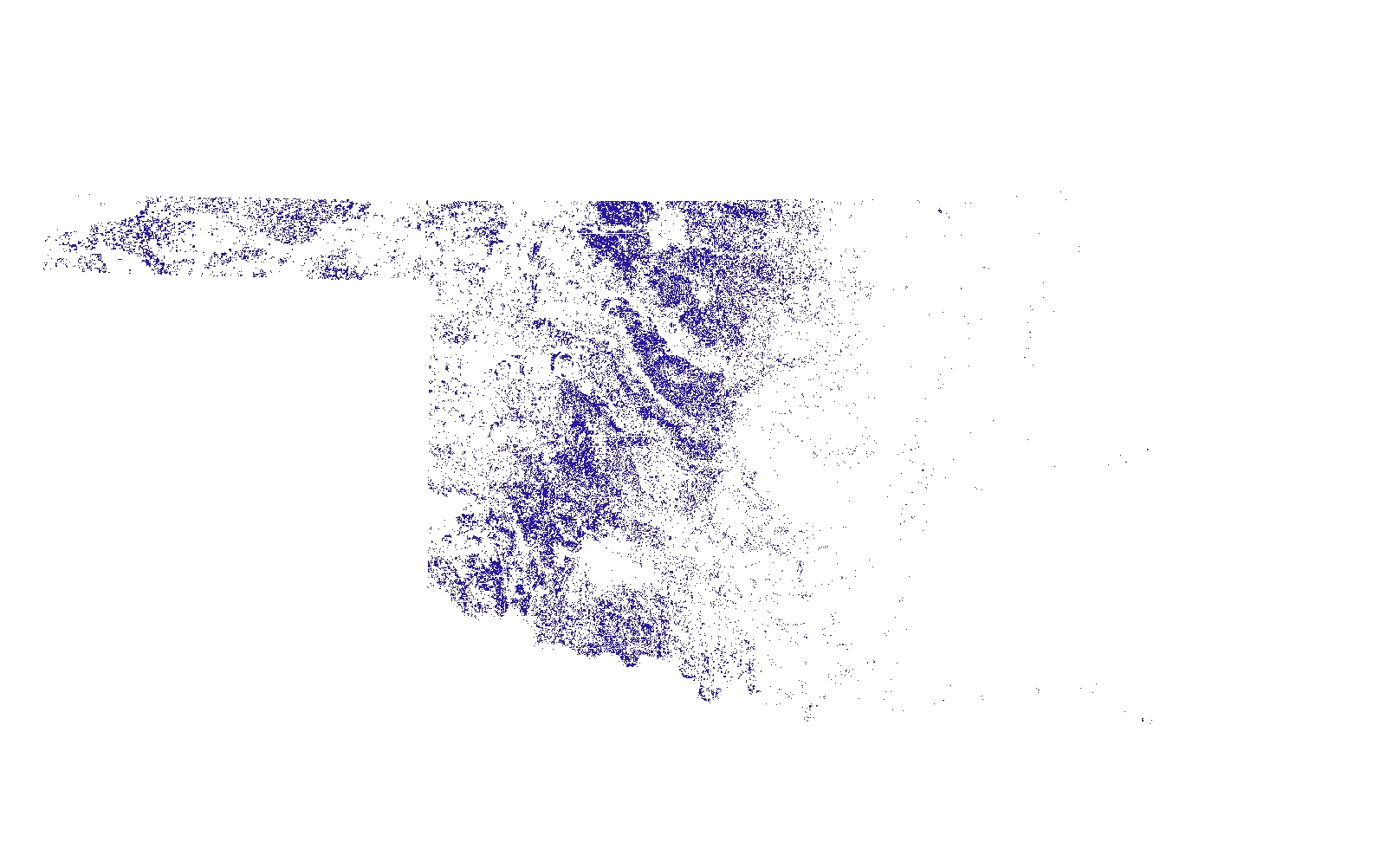 State average wheat grain yields have  remained constant in last 30 years!!
Average Rainfall Central-Western Oklahoma
?